100以内的加法和减法（二）
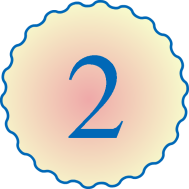 进位加
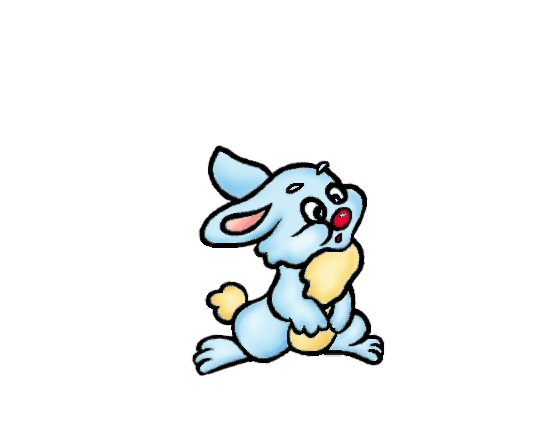 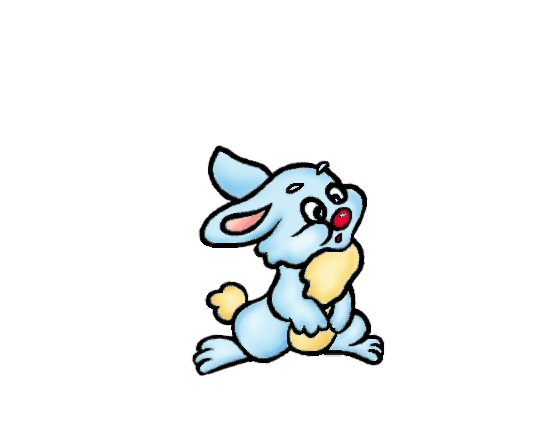 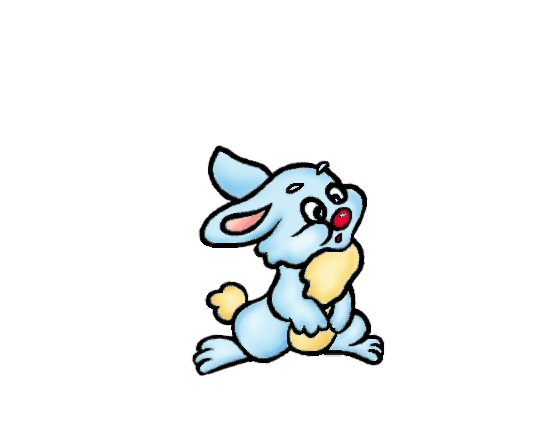 34＋5
26＋32
56＋40
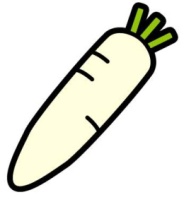 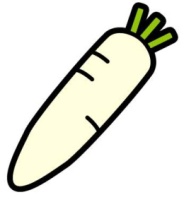 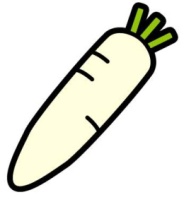 96
39
58
一、复习导入
（一）看谁算得又对又快
15
12
7
13
8＋5＝    9＋6＝    7＋5＝    3＋3＋1＝        

5＋6＝    7＋8＝    8＋8＝    4＋2＋1＝
11
15
16
7
（二）帮小兔找到要拔的萝卜
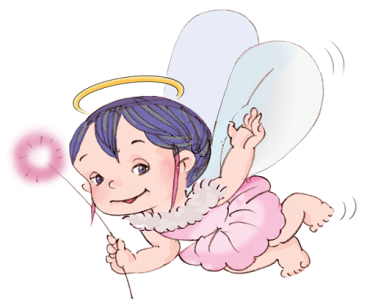 怎样笔算？
二、探究新知
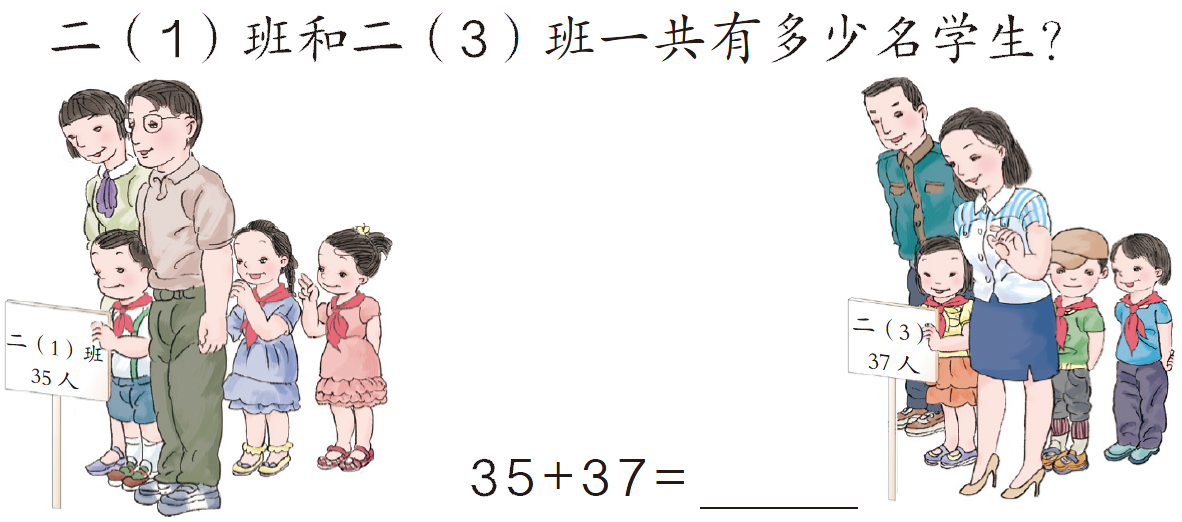 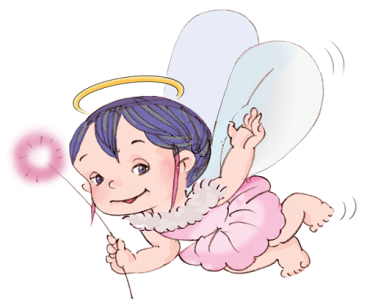 怎样笔算？
个
 3   5
＋ 3   7
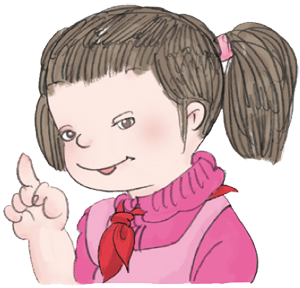 个位相加满十，
向十位进1。
二、探究新知
35＋37＝
72（人）
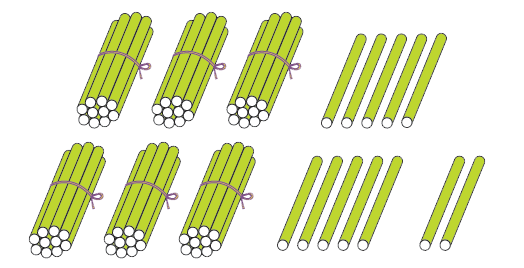 1
7
2
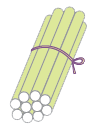 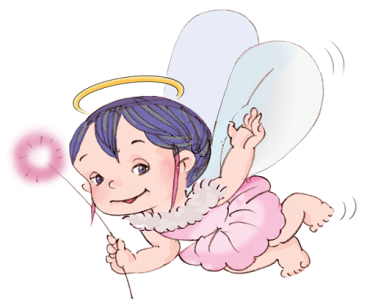 笔算加法要
注意什么？
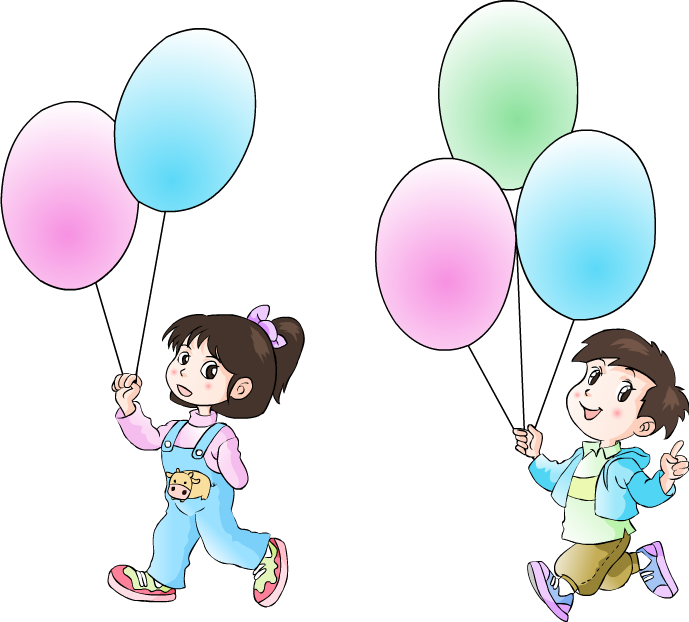 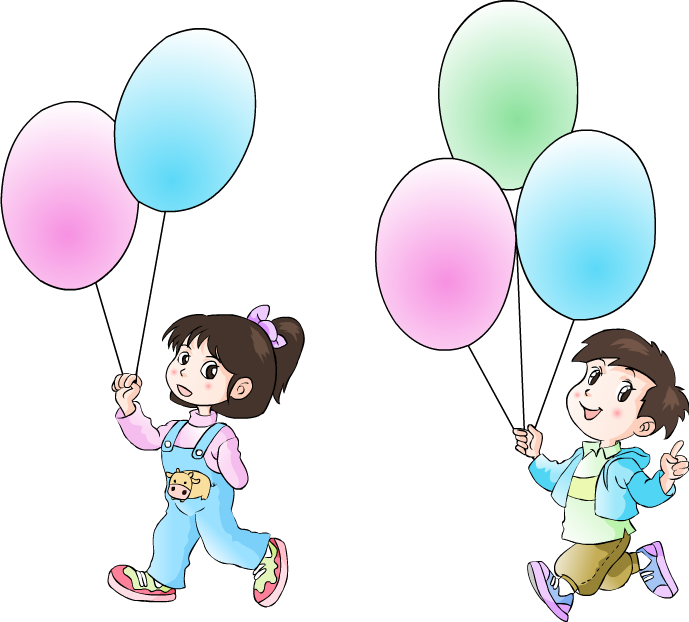 笔算加法
相同数位对齐；
从个位加起；
个位相加满十，
向十位进1。
3 7
＋4 1
5 3
＋3 5
2 8
＋6 5
2 3
＋4 7
3 6
＋2 9
三、知识应用
1. 算一算。
1
8
8
9
3
7
8
1
1
6
5
7
0
相同数位要对齐。
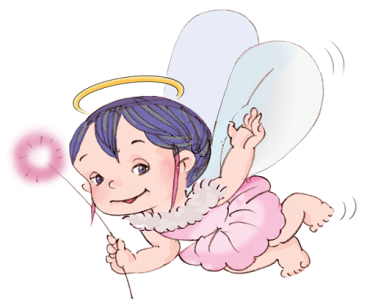 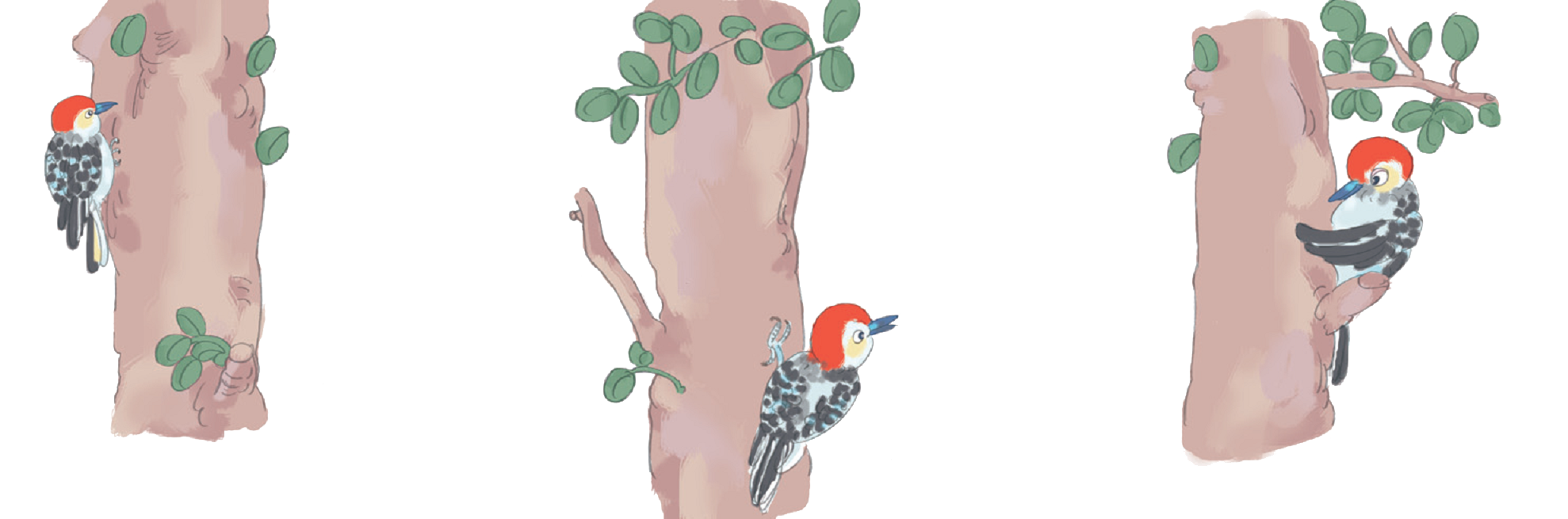 4 9
＋4 4
2 7
＋4
2 1
＋3 9
4  9
2  1
2  7
＋ 4  4
＋ 3  9
＋   4
8 3
6 7
6
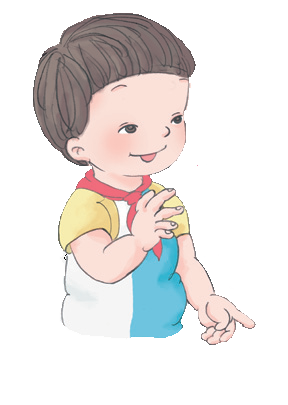 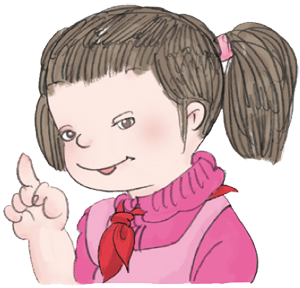 个位的0是用来占
位的，一定要写。
个位满十了，十
位别忘了加1呦！
三、知识应用
2. 下面的计算对吗？把不对的改正过来。
1
1
1
0
3
1
9
3
6
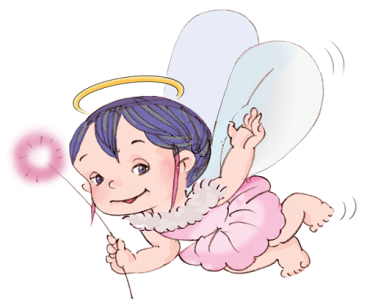 下面藏着几？
26＋48＝  4
39＋14＝  3
60＋39＝  9
37＋12＝  9
54＋16＝  0
45＋8＝  3
三、知识应用
3.
7
5
9
4
7
5
□里都可以
填几呢？
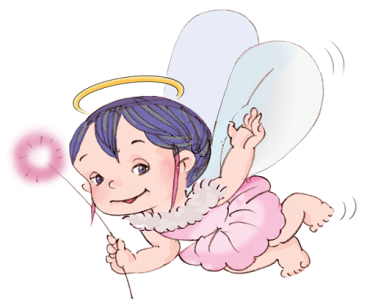 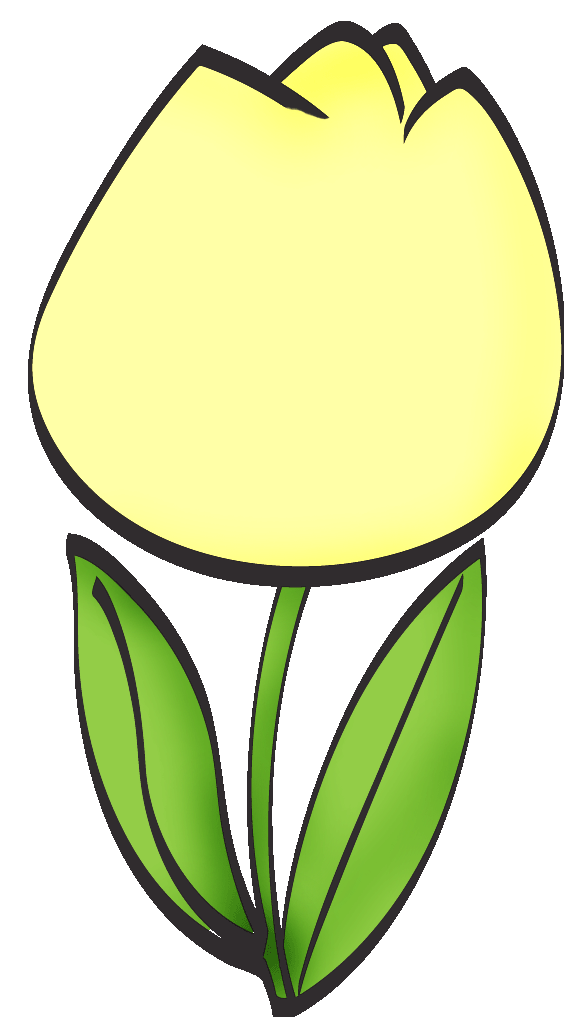 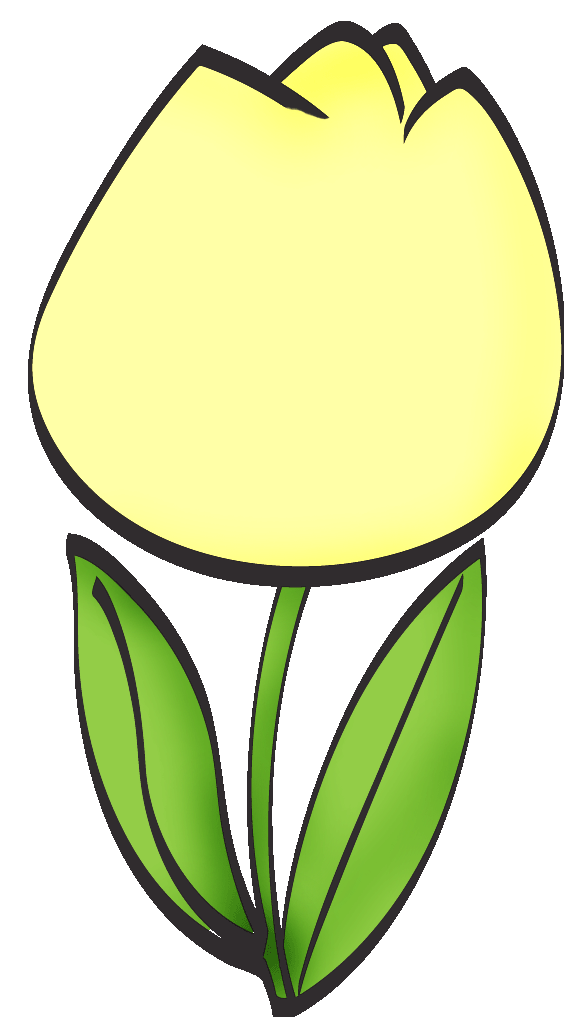 6
＋ 1
     8    6
6
＋ 1
     7    6
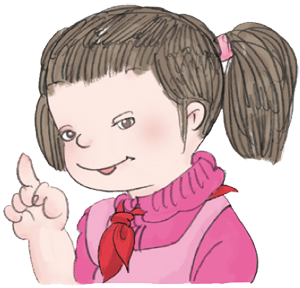 个位相加一定
满十了！
三、知识应用
4.
1
2
3
4
5
6
0
8
7
9
2
1
0
8
9
7
5
4
3
6
1
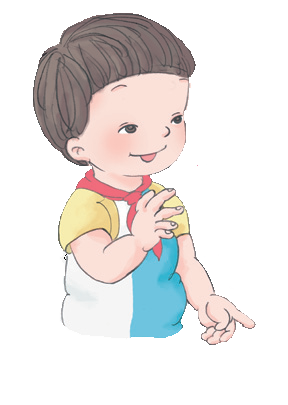 个位上□＋□＝6，
我们可以有顺序地
思考。
十位怎么变成8呢？
四、课堂作业
作业：第14页“做一做”。
      第16页练习二，第11题。